Unit 2  Vienna is the centre of European classical music.
外研社版七年级英语下册
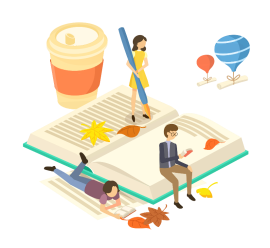 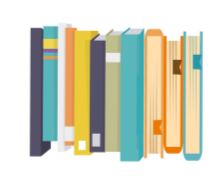 WWW.PPT818.COM
教学目录
1.课前导学
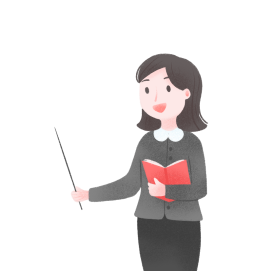 2.课堂基础训练
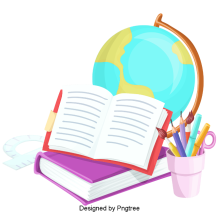 3.培优提高训练
◆ 课前导学 ◆
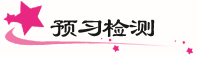 一、根据汉语提示写出英语短语,做到会运用。
1.舞曲                                _____________________
2.在……的中心                  _____________________ 	
3.欧洲古典音乐                  ________________________ 	
4.在18世纪                         _________________________ 	
5.不仅……而且……           _____________________ 	
6.成百首音乐                     __________________________ 	
7.带领某人环游欧洲          _____________________ 	
8.全欧洲                            _____________________
dance music
the centre of...
European classical music
in the eighteenth century
not only...but also...
hundreds of pieces of music
take sb.around Europe
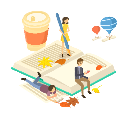 all over Europe
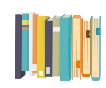 二、英汉配对。
(     )1.River Danube                                A.奥地利
(     )2.Austria	                                        B.多瑙河
(     )3.Vienna	                                        C.澳门
(     )4.The Blue Danube	                 D.维也纳
(     )5.Macao	                                        E.《黄河大合唱》
(     )6.The Yellow River	                 F.《蓝色多瑙河》
B
A
D
F
C
E
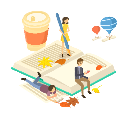 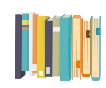 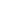 三、单项填空。
(      )1.I’m reading a book    Alice’s Adventures in Wonderland.It’s very interesting. 
A.called          B.read          C.written          D.spoken

(       )2.My brother was born in 1997 and I was born in 2000.So he is my       brother. 
A.more           B.elder         C.younger        D.old

(       )3.—Is Lucy still in Beijing?
—        .I don’t know anything about her. 
A.Certainly                  B.Of course
C.Sure                    	D.I am not sure
A
B
D
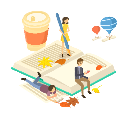 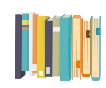 (       )4.      his father      his mother like blue. 
A.All;and                         	B.Either;or
C.Not only;but also            	D.Both;and

(       )5.I don’t like this watch.Please give me   one. 
A.the others           	B.else                    C.other	            D.another

(        )6.My cousin wants to be a       like Lang Lang.Because he likes playing the piano too. 
A.player                             	B.waiter
C.musician                         	D.teacher
D
D
C
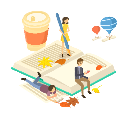 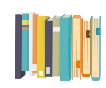 ◆ 即学即练 ◆
1.我的哥哥长我两岁。
My                              is two years              than me.
2.我们应该向长辈学习。
We should learn from                     .
(        )3.Americans like moving from one place to        .
A.other     B.anotherC.others	D.the other
(        )4.Catherine has two cousins.One is quiet,and         is noisy.
A.another	B.the otherC.other	D.others
elder brother
older
the old
B
B
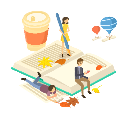 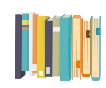 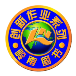 教学目录
1.课前导学
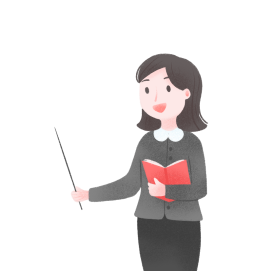 2.课堂基础训练
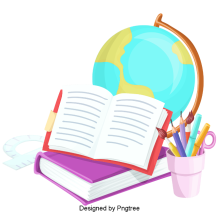 3.培优提高训练
◆ 课堂基础训练 ◆
一、单项填空。
(      )1.The apple is delicious.Give me       one,please. 
A.another           B.other           C.others              D.some

(      )2.Pop music makes us       excited. 
A.feel                 B.to feel          C.feeling             D.feels

(      )3.There were two composers        Johann Strauss:a father and a son. 
A.call                 B.called           C.was called	      D.calling
A
A
B
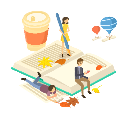 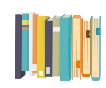 (       )4.—Not only his parents but also he       to play the piano. 
—They are all good at it,too.
A.like	            B.doesn’t like              C.don’t like	      D.likes

(       )5.Tony’s dog        3 days ago and he was very sad. 
A.died       	B.dies                          C.will die	      D.is dying

(       )6.Lisa plays the piano       .She often teaches her brother. 
A.bad              B.happy                       C.well                   D.good
D
A
C
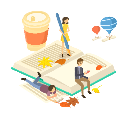 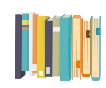 (      )7.He wrote   wonderful pieces of music. 
A.two hundred  	B.two hundreds of
C.two hundreds	D.two hundred of

(      )8.—The flowers and trees make our school       . 
—I think so.And they make our school clean,too.
A.beautiful        	B.heavy	          C.small	                   D.boring

(       )9.Vienna is       the River Danube. 
A.on	                       B.in	                      C.of	                   D.from

(       )10.In        century,many musicians came to Vienna. 
A.eighteen	            B.eighteenth
C.the eighteenth	D.the eighteen
A
A
A
C
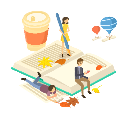 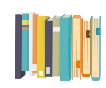 二、根据课本P74 Activity 2的课文内容,完成短文填空。
Vienna is the 1.           city of Austria and the 2.             of European classical music.Two composers 3.            Johann Strauss were very famous.The elder wrote and played the waltz.His 4.             music made him famous all over Europe.The younger was also 5.                      and popular.In 1867 he wrote The Blue Danube waltz. 
Mozart was another important 6.                .He was 7.          in Austria in 1756.When he was young,his parents took him 8.                 Europe and he gave concerts in many cities.But later he became very 9.          and died at the age of 35.He was a great European musician and many people still think his music is 10.                  .
capital
centre
called
dance
successful
composer
born
around
poor
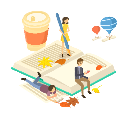 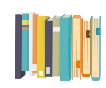 perfect
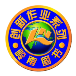 教学目录
1.课前导学
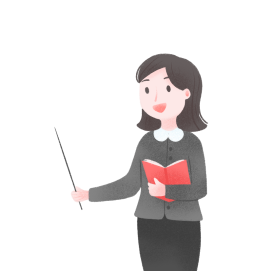 2.课堂基础训练
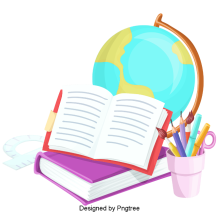 3.培优提高训练
◆ 培优提高训练 ◆
一、语法选择。
通读下面短文,掌握其大意,然后按照句子结构的语法和上下文连贯的要求,从每题所给的四个选项中选出一个最佳选项。
Bill and Kate got married.But they lived 1 hard life,so they were not able to buy a house.Two years 2 ,Bill’s father died and 3 him some money,so they bought a house. 4  they moved into the house for the first time.one of Bill’s friends sent him a bottle of wine 5 a present.The bottle was in a paper box.
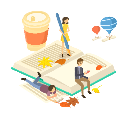 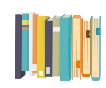 At that time,Bill and Kate had a lot of work 6 .They had to clean the house and decide 7 to put their TV set,bed,desk,tables and cupboards(碗橱).They were so busy that they forgot about the bottle of wine.They  8  it in a cupboard and even never opened the paper box. 9  months later,they had a baby.Bill invited some friends to 10 house.He thought of the wine and found it out from the cupboard.It was so sweet.Bill thought it was the best present for the wonderful party for his wife and his baby.
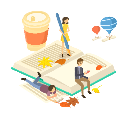 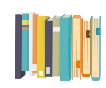 (     )1.A.a                    B.an                  C.the                   D./
(     )2.A.late          	B.later              C.lately	     D.latest
(     )3.A.give	            B.gave             C.is giving	     D.will give
(     )4.A.Because	B.So                 C.When	     D.While
(     )5.A.to	            B.like	             C.as	                 D.for
(     )6.A.do	            B.did	             C.doing	     D.to do
(     )7.A.where	            B.what              C.why	                 D.who
(     )8.A.puts	            B.put                 C.are putting	     D.will put
(     )9.A.A few	            B.A little            C.Few	     D.Little
(     )10.A.he	            B.him                C.his	                 D.himself
A
B
B
C
C
D
A
B
A
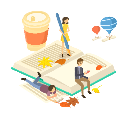 C
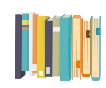 二、完形填空。
通读下面短文,掌握其大意,然后在每小题所给的四个选项中,选出一个最佳的答案。
When you speak,write a letter or make a telephone,you are communicating(交流) with people in words.Word is very important, 1 it is not the only way to communicate.You can communicate without words.
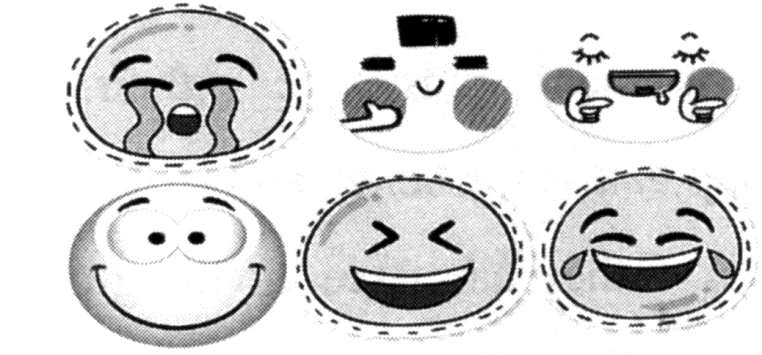 A(n) 2 on your face shows you are happy or friendly.Tears(眼泪) in your eyes tell others that you are 3 .When you 4 your hand in class,the teacher knows you want to say something or ask questions.You shake your head,and people know you are saying “No”.You 5 and people know you are saying “Yes”.
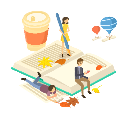 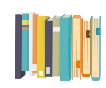 Other things can also carry 6 .A sign(指示牌) at the bus stop helps you know 7 which bus to take.We can 8 information from a lot of signs around us all the time.We can communicate in many other ways,too.An artist can use his pictures to show us 9 things like mountains,seas and many other things.Books,magazines,TVs,radios and films all help us communicate with 10 .They can help us to know what is happening in the world and what other people are thinking about.
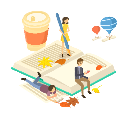 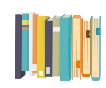 (     )1.A.and                B.so                C.or                      D.but
(     )2.A.answer	B.smile	C.dream	     D.idea
(     )3.A.sad	            B.silly	            C.angry	     D.careful
(     )4.A.get up  	B.pick up         C.put up	     D.grow up
(     )5.A.nod	            B.jump	            C.speak	     D.bow
(     )6.A.language	B.information   C.news	     D.stories
(     )7.A.early	            B.slowly	C.freely	     D.quickly
(     )8.A.save	            B.receive	C.write	                 D.leave
(     )9.A.terrible	B.dirty             C.beautiful	     D.strange
(     )10.A.other	B.others         C.another	     D.one
D
B
A
C
A
B
D
B
C
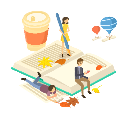 B
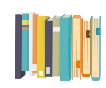 感谢观看^_^
外研社版   七年级英语下册
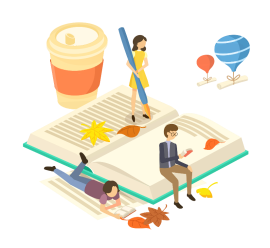 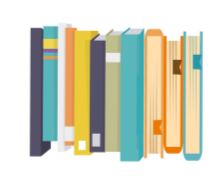